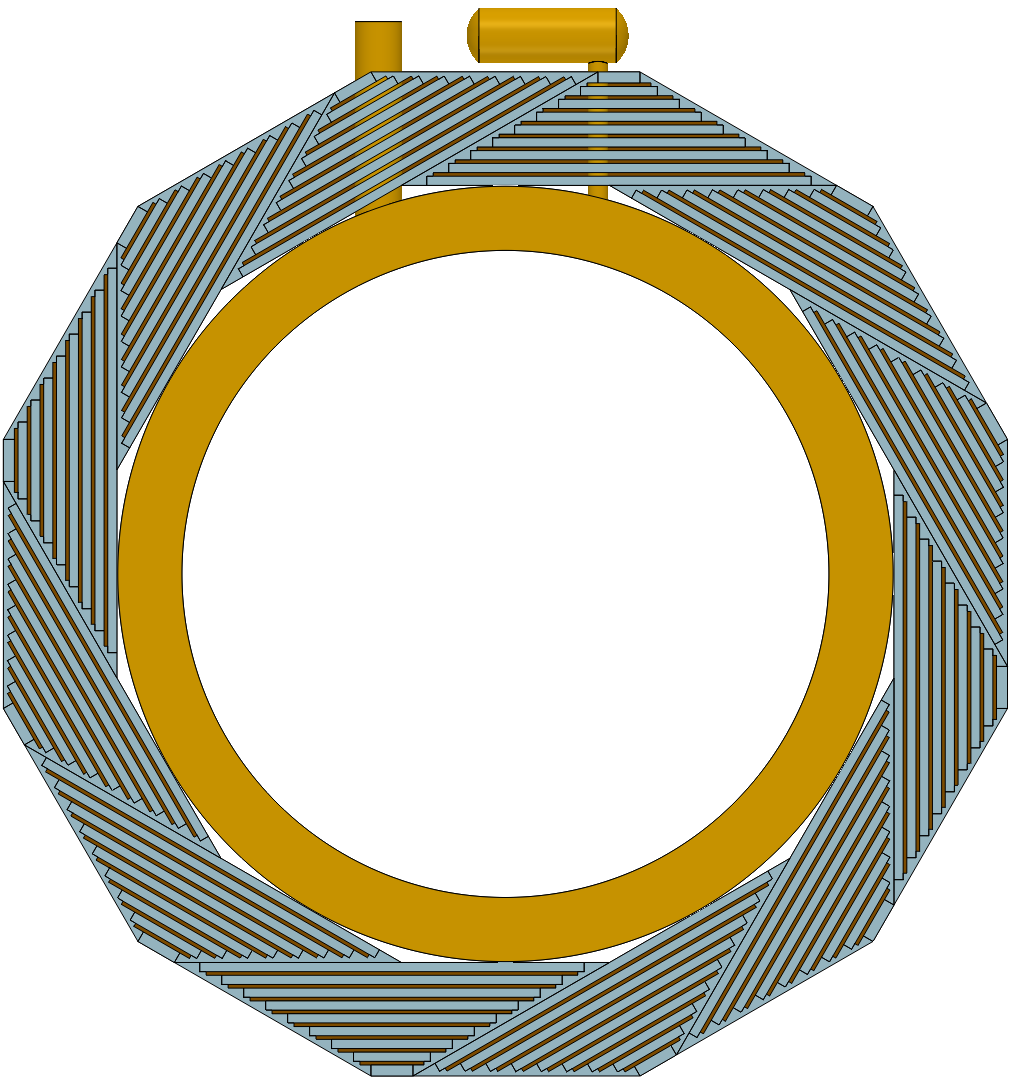 超导磁体烟囱
走向设计
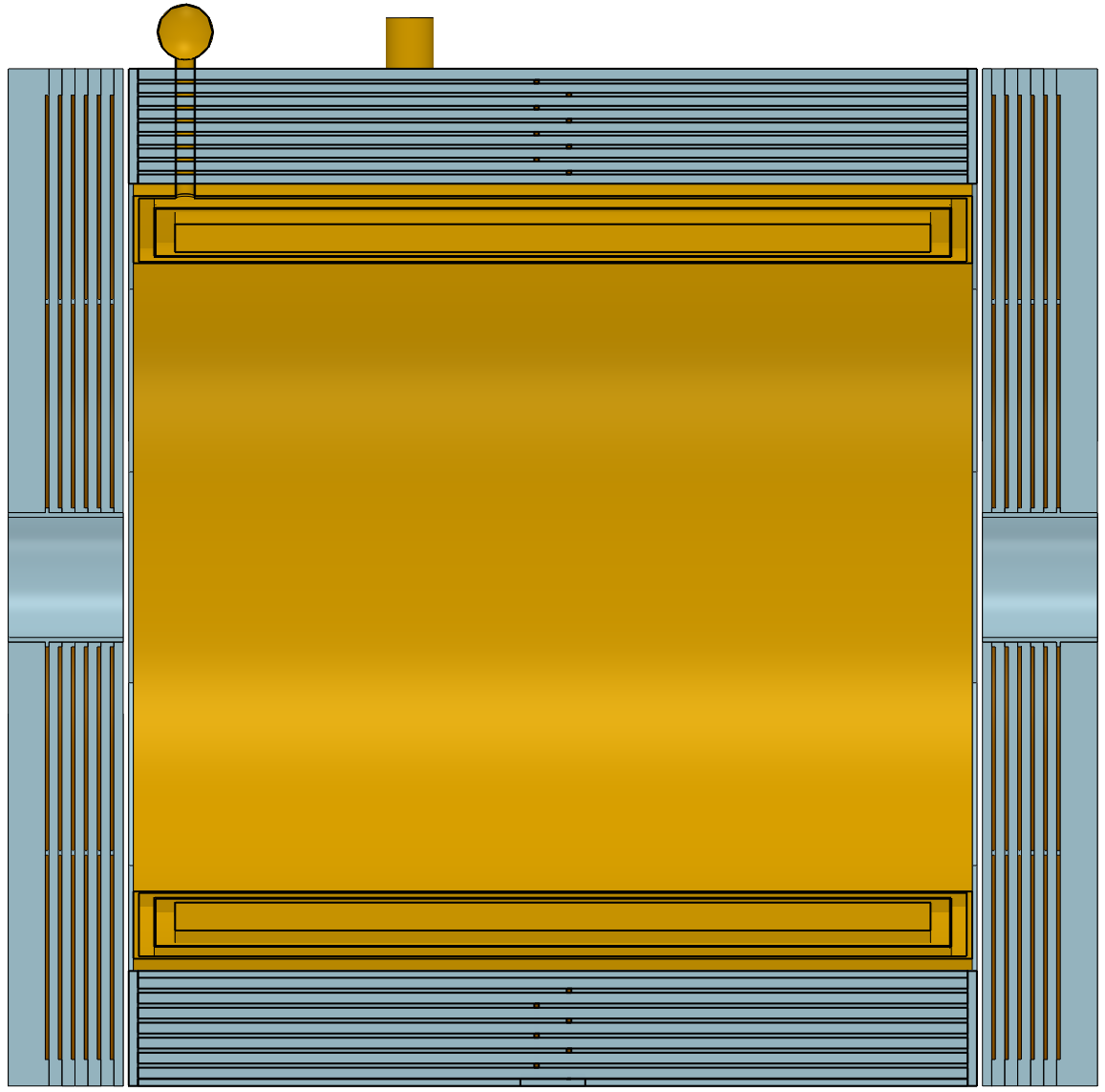 小烟囱横截面
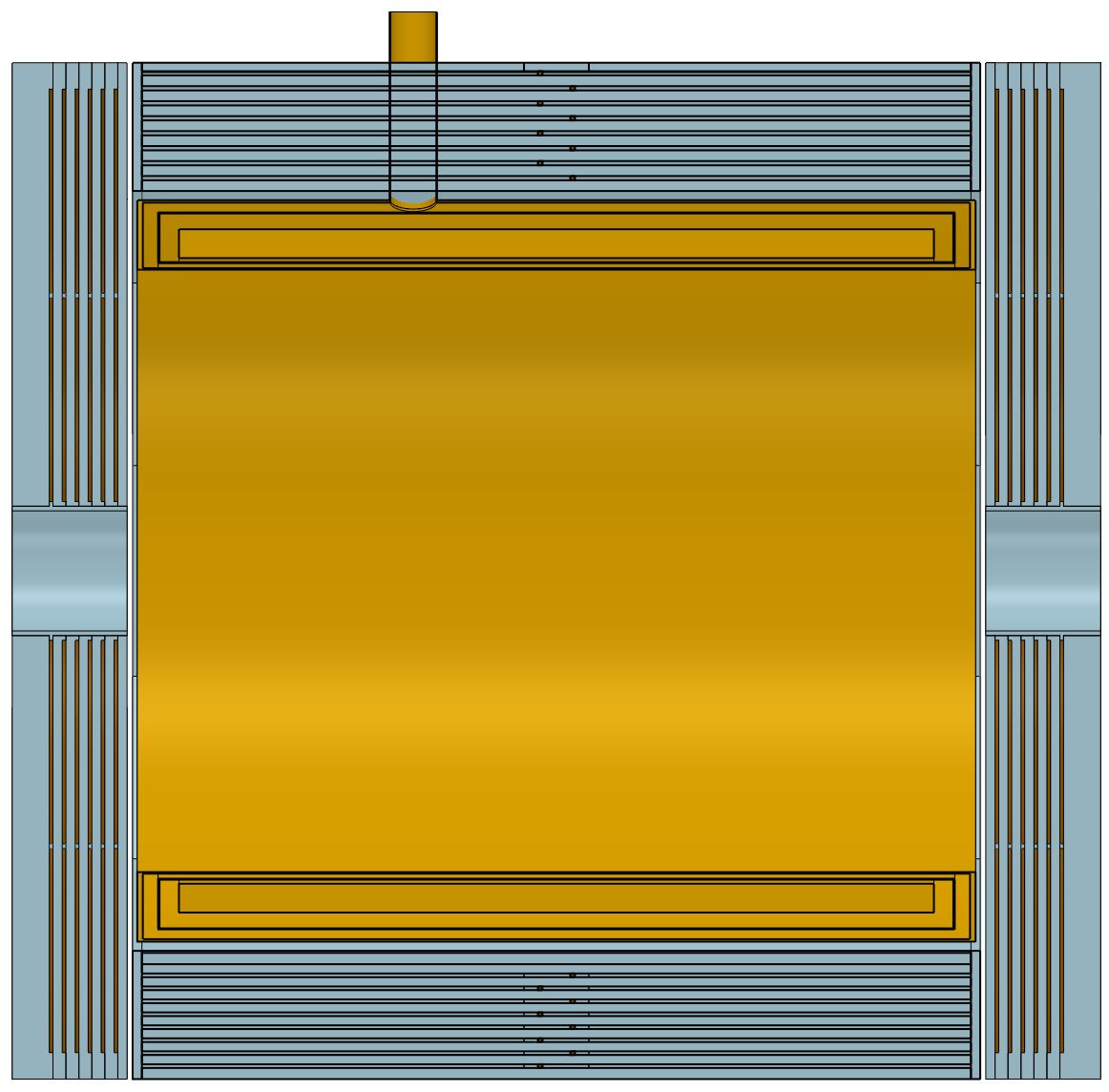 大烟囱横截面